2018 Clergy
Example W-2
For West Ohio Local Churches
2018 Fact Pattern
W-2 Worksheet
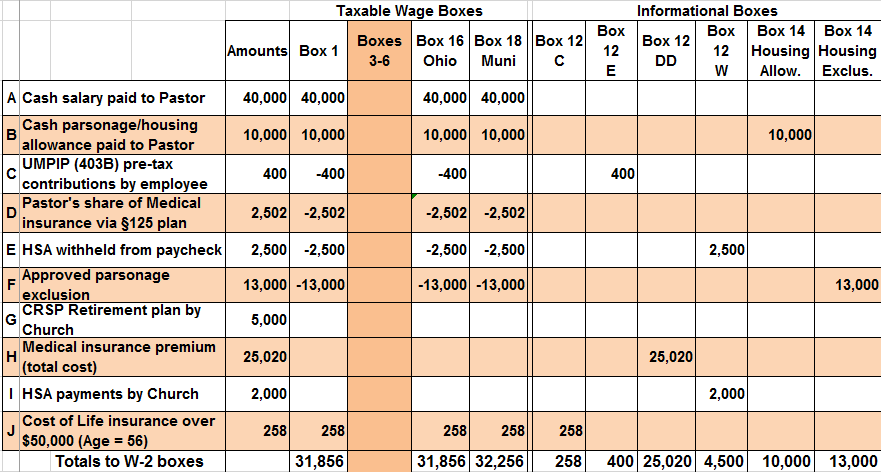 Boxes 3-6 of Form W-2 should always be BLANK for clergy. Clergy are self-employed for Medicare and Social Security.
Example W-2
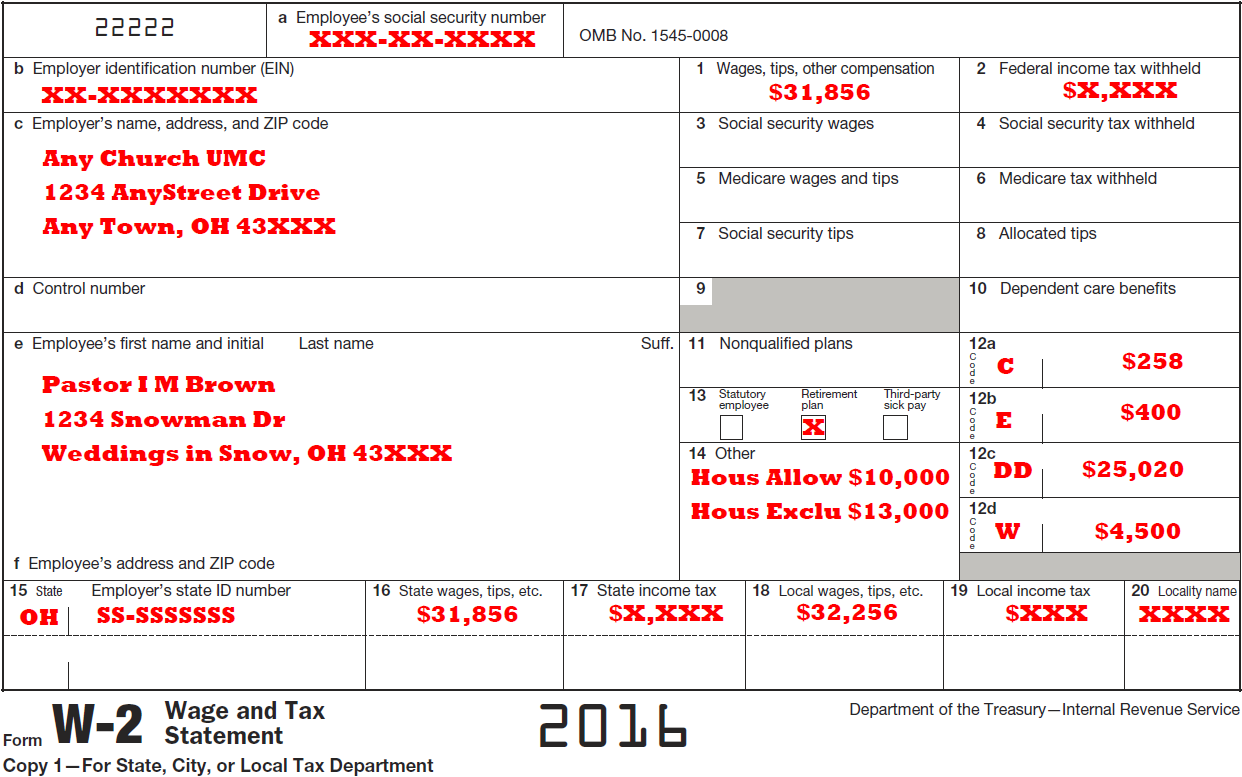 2018